RDS® InCup® Tutorial
This Training Program is intended to provide a means for a drug test administrator to develop an understanding of the InCup product and to receive our online manufacturer's certification. 
What follows is a self-paced presentation. 
To move to the next page simply click on the right arrow at the bottom of the page. To return to the previous page simply click on the left arrow.
Once you finish this training program you may test your knowledge with our Certification Test. If you pass the test you may print out a personalized Certificate of Training.
RDS InCup is a multi-drug, urine based point of collection test that incorporates collection and testing of up to 12 drugs in less than 5 minutes. ttHH
Features 
Up to 12 tests per device 
25 Cups per case 
Each cup individually packaged 
Moisture and temperature sensitive 
Must be used 8 hours after foil pouch is opened 
Store product at room temperature (59° to 86°F) 
Each case and cup is labeled 
Product Number (Panel) 
LOT Number 
Expiration Date
Customized panels available 
Temperature strip: validates specimen 
Clear cup: visual integrity check 
Closed specimen cup - NO EXPOSURE 
No dipping, tipping, aligning lids, EASY! 
Simple: Collect, verify temp, read results 
No timing: read when control lines form 
Read results up to 60 minutes
InCup device should be stored at room temperature(59° to 86°F or 15° to 30°C)
 
Verify Expiration Date Is Valid Do not use beyond expiration date
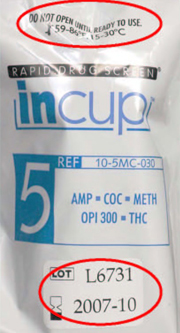 Verify identity of donor
Ensure restroom is secure
Instruct donor to fill cup above minimum fill line 
Green dot = temperatureRead within 4 minutes
Acceptable Specimen: 90-100F / 32-38CA visual check for specimen integrity may also be performed
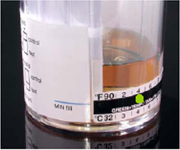 The results may be interpreted once the control lines have formed and the background is clear. 

Results are stable for 60 minutes.


Control line (top line) = test valid 

No control line = test invalid (repeat) 

Test line= test negative 

No test line = test positive
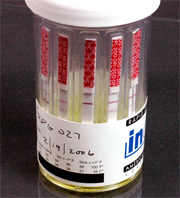 Line intensities may vary
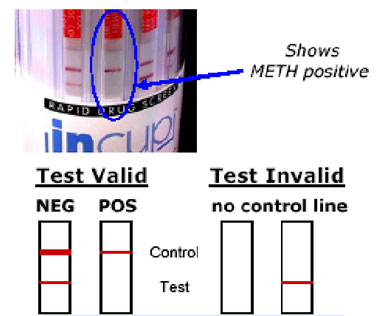 Drug Detection Periods